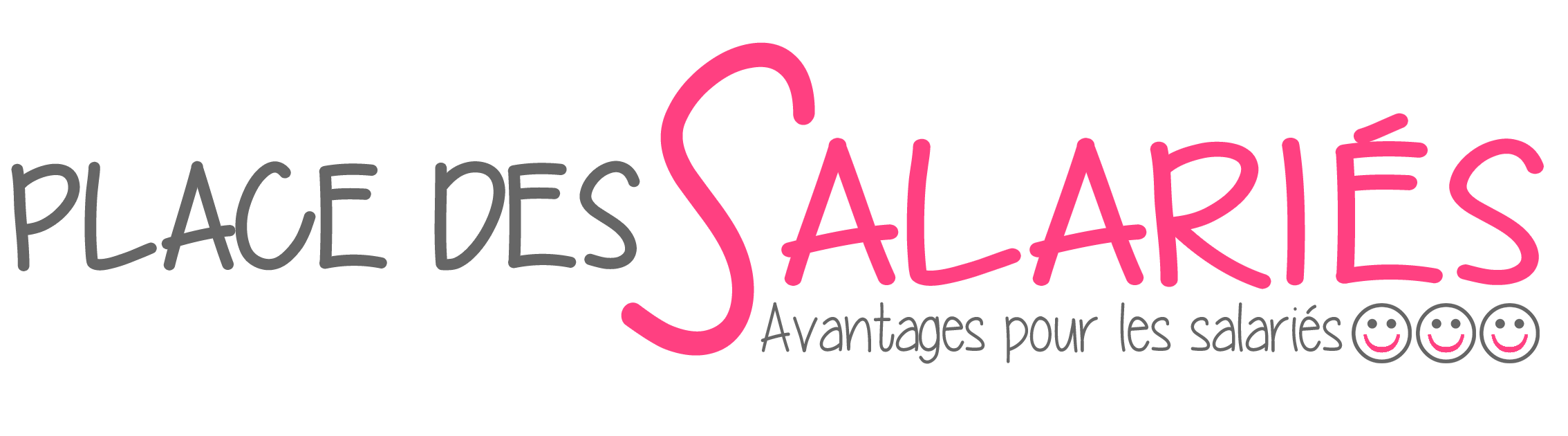 WEBINAIRE DU 07 AVRIL 2022
Offrez plus de pouvoir d’achat à vos salariés
Les solutions pour être exonéré de charges
PLACE DES SALARIÉS, VOUS AIDE À…
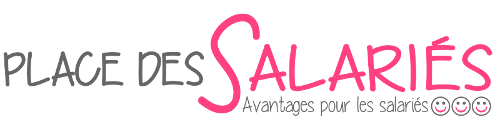 Motivez vos salariés
Fidélisez vos salariés
Attirez de nouveaux talents !
En augmentant leur pouvoir d’achat !
(soit une économie moyenne de 600 €/an/salarié)
+ 100 000 OFFRES
sur les loisirs et achats du quotidien :Billetterie, Voyages, Shopping, etc.
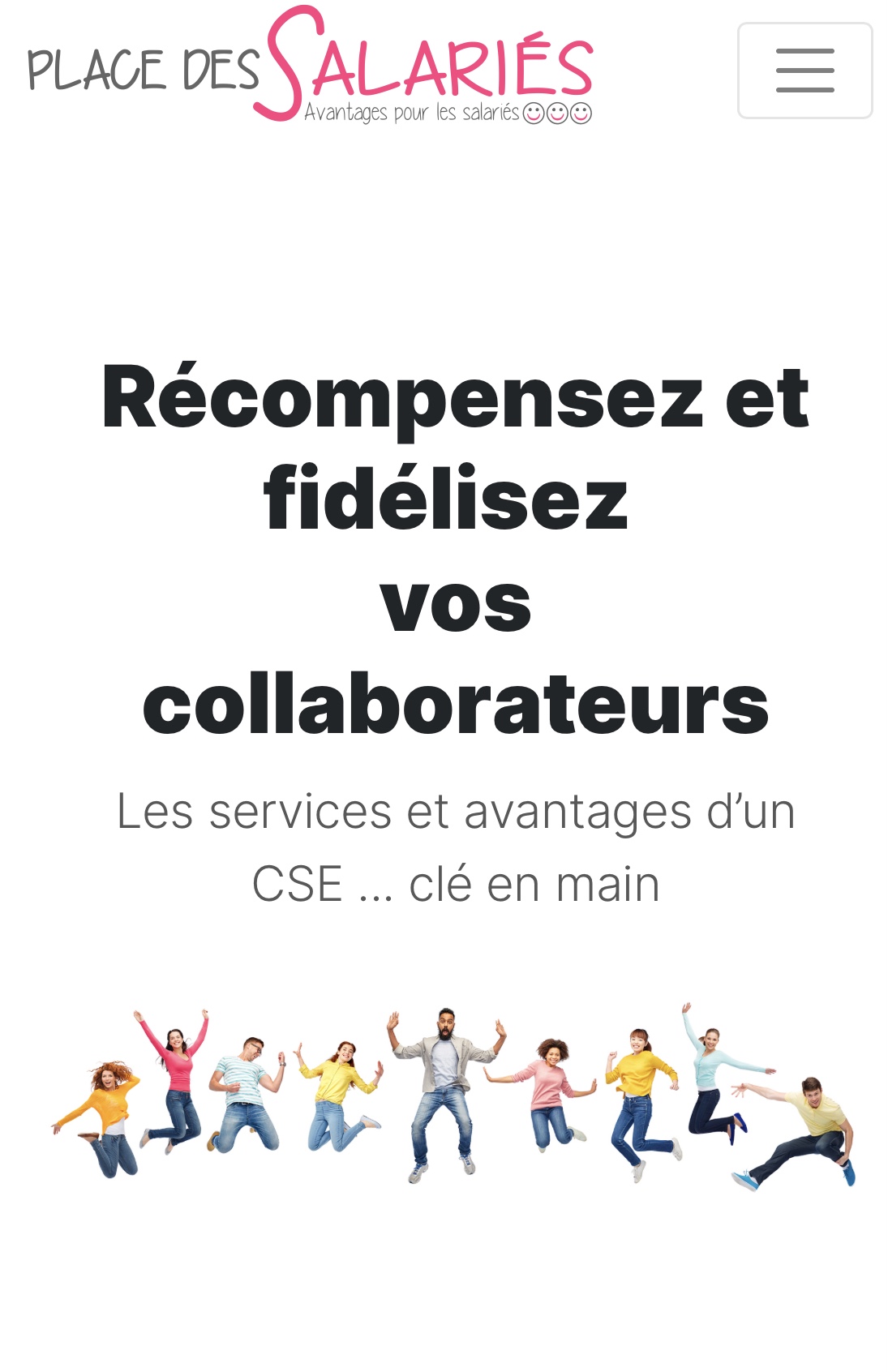 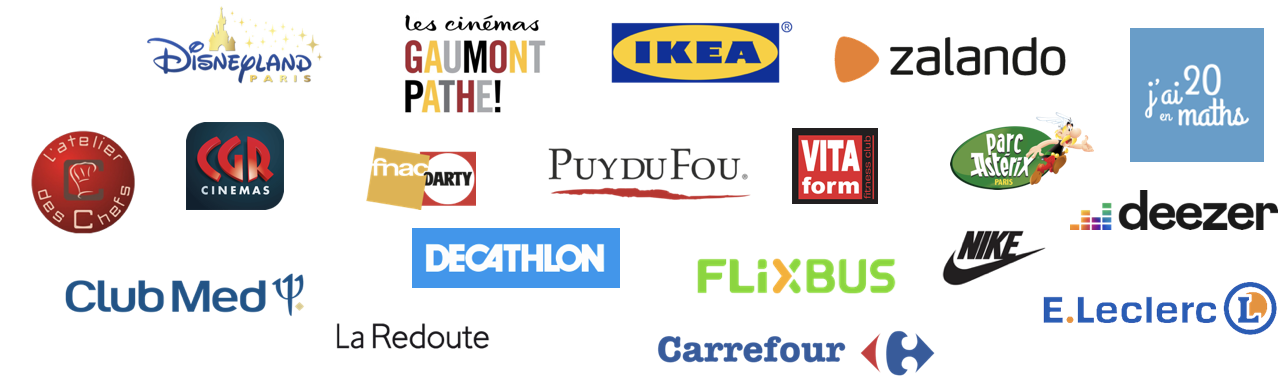 DES OUTILS POUR L’EMPLOYEUR AVEC
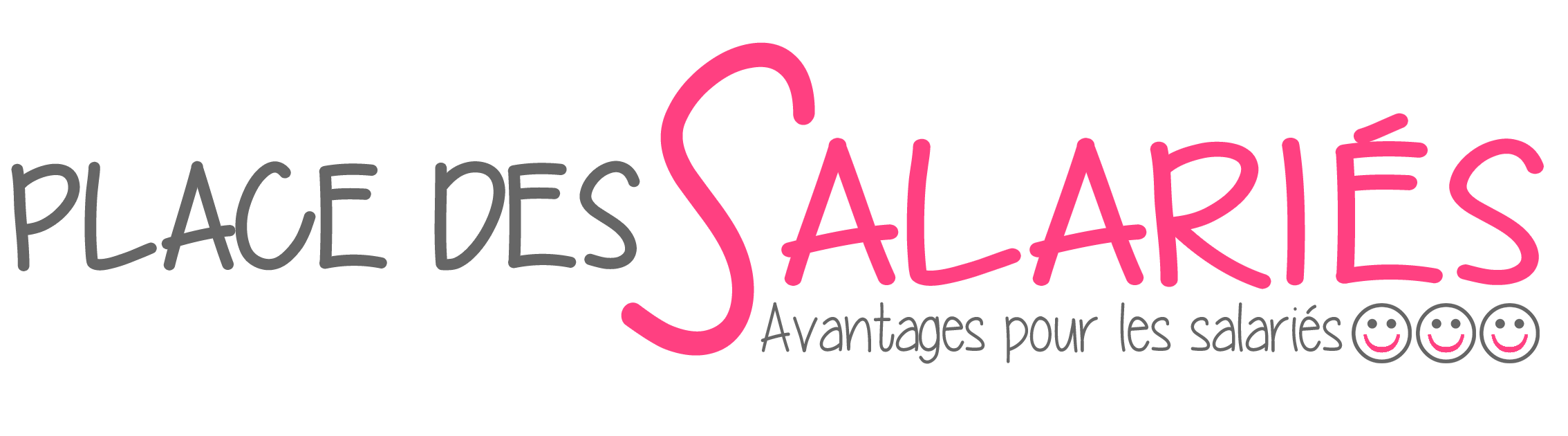 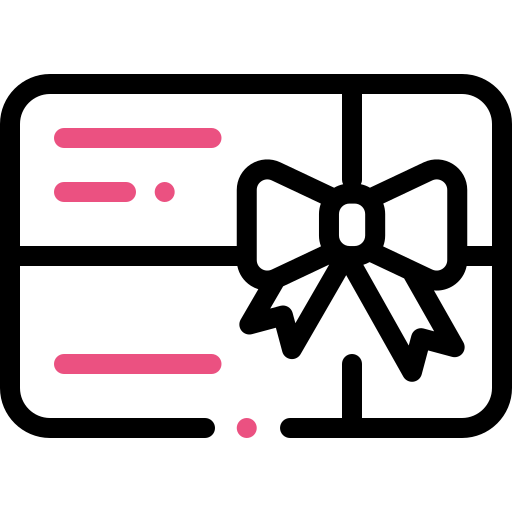 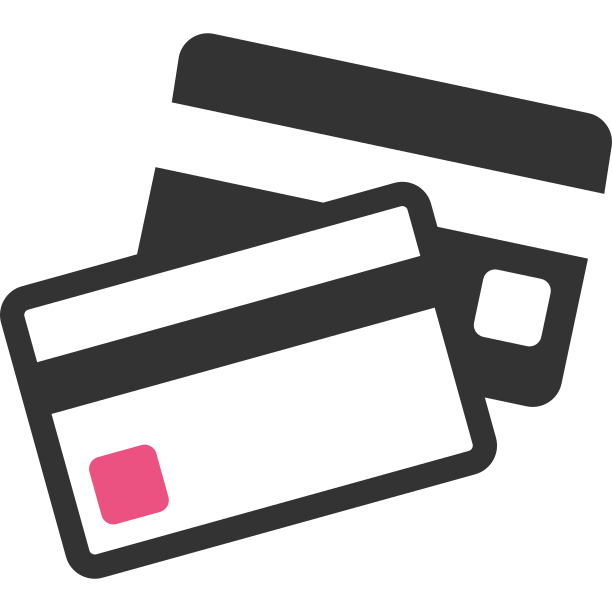 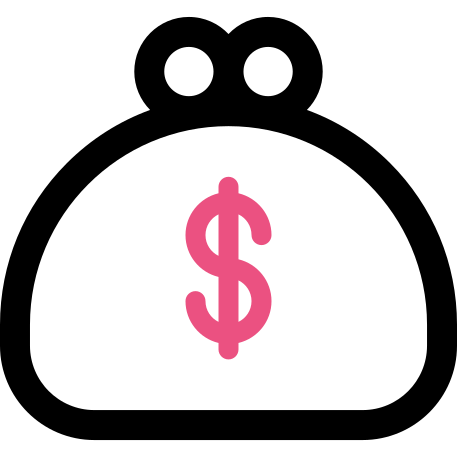 Subventions
E-carte cadeaux OuiKDO
Participation employeur
Subventionnez les produits de votre choix
Distribution instantanée, validité illimitée
Financez les activités culturelles et sportives de vos collaborateurs
RÉDUIRE LES DÉPENSES DU QUOTIDIEN
LIBERTÉ DE DÉPENSE
EXONÉRÉ DE CHARGES SOCIALES
VALIDÉ URSSAF
Soit sous forme de participation, soit en se faisant rembourser
Sur des domaines définis
Choix des enseignes
QUE DIT L’URSSAF 
SUR LES CARTES CADEAUX ?
L’employeur peut bénéficier d’une exonération de cotisations sociales sur les montants de carte cadeaux versés si : 
le montant versé à chaque salarié ne dépasse pas 5% du PMSS (171 euros en 2021)
/!\ C’est une “tolérance” de l’URSSAF et dès le premier euro dépassé, vous êtes soumis aux cotisations sociales sur la totalité des versements.
Si le total des cartes distribuées à chaque collaborateur dépasse ce montant sur une année civile alors les cartes doivent être distribuées dans le cadre d'évènements URSSAF et pour chacun le maximum pouvant être versé en franchise de charges est aussi de 5% du PMSS soit 171 euros.
Naissance ou adoption, mariages ou pacs, les départs à la retraite, la fête des mères ou fête des pères, la Saint-Catherine, Noël pour les salariés et les enfants jusqu’à 16 ans, la rentrée scolaire pour les salariés ayant des enfants de moins de 26 ans.
LIÉ À L’ÉVÉNEMENT URSSAF
Le versement est réputé correspondre à l’évènement si les trois conditions suivantes sont remplies :
OBJET EN LIEN AVEC L’ÉVÉNEMENT
L'objet de la carte cadeau doit être en lien avec la nature de l’événement (par exemple : magasin de jouets ou vêtements ou loisir pour le noël des enfants).
MONTANT RÉGULÉ
Le montant du bon d'achat spécifique à l'événement ne doit pas excéder les 5% du plafond de la Sécurité Sociale.
/!\ Refuser d’attribuer des cartes à tout ou partie des salariés peut être considéré comme discriminant par l’URSSAF.
DE NOMBREUX DOMAINES D’UTILISATION
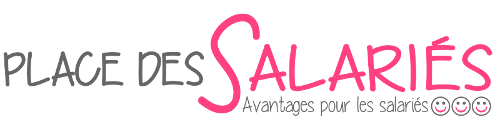 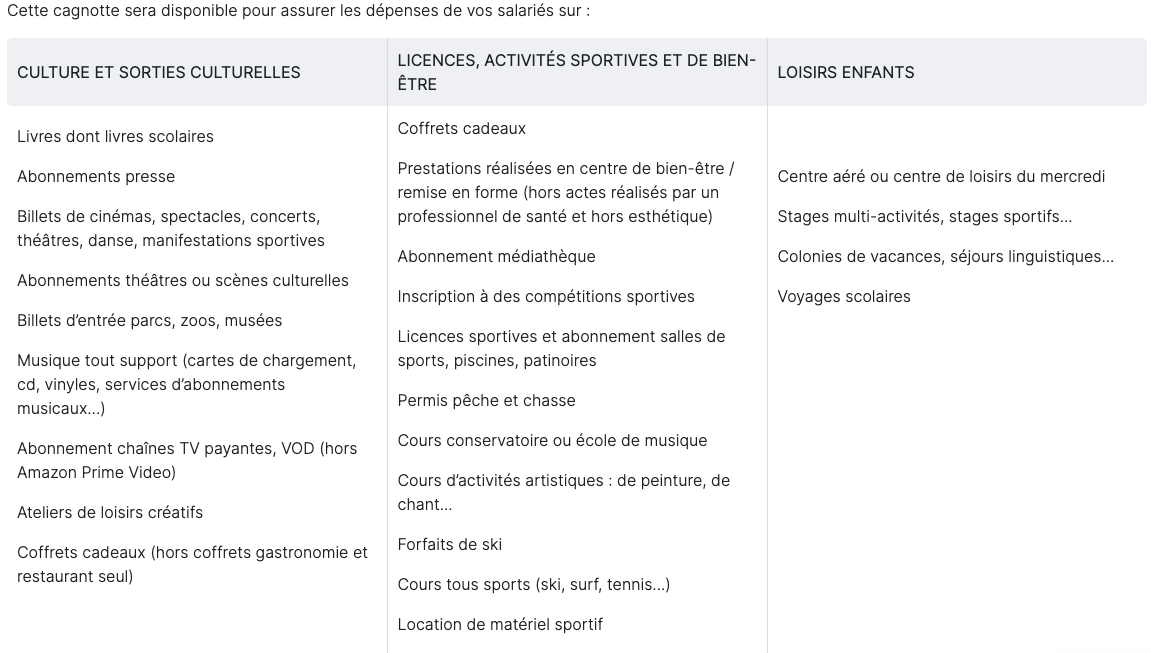 JUSQU’À 
1800 € 
/AN/SALARIÉ
VALIDÉ URSSAF
DE NOMBREUX DOMAINES D’UTILISATION
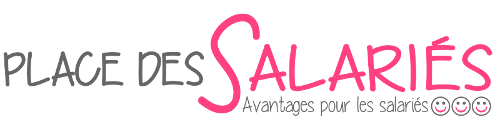 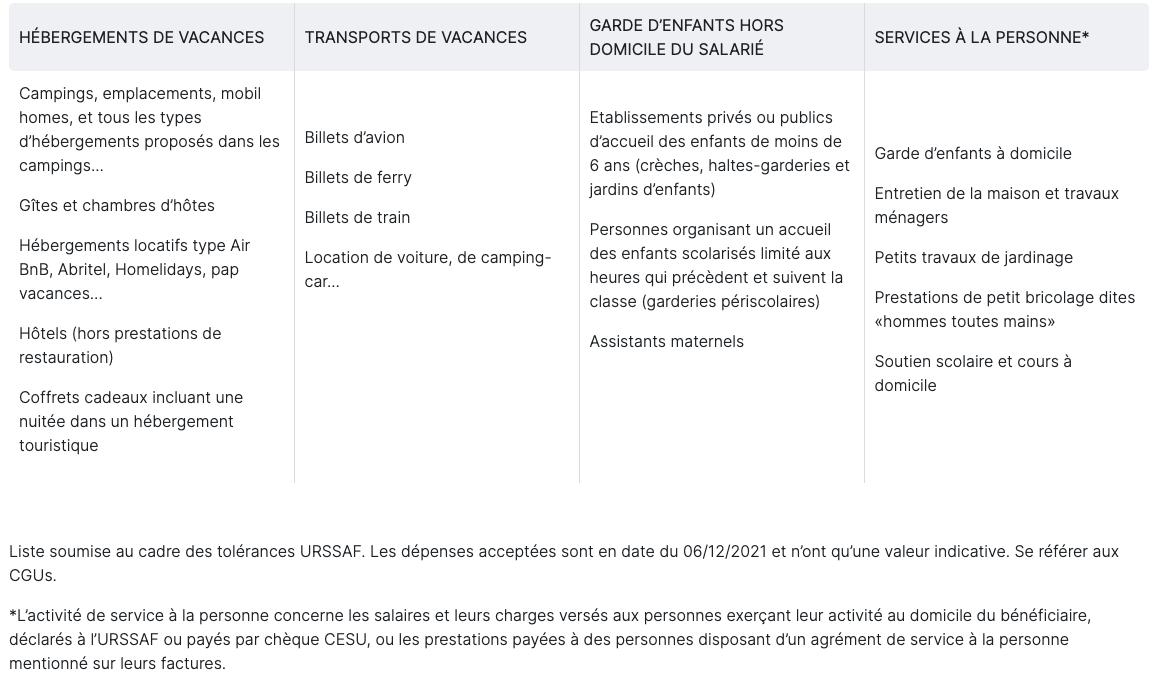 VALIDÉ URSSAF
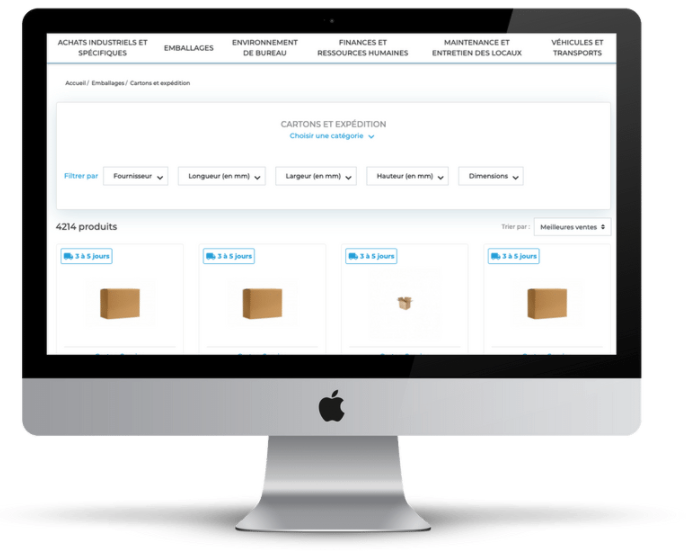 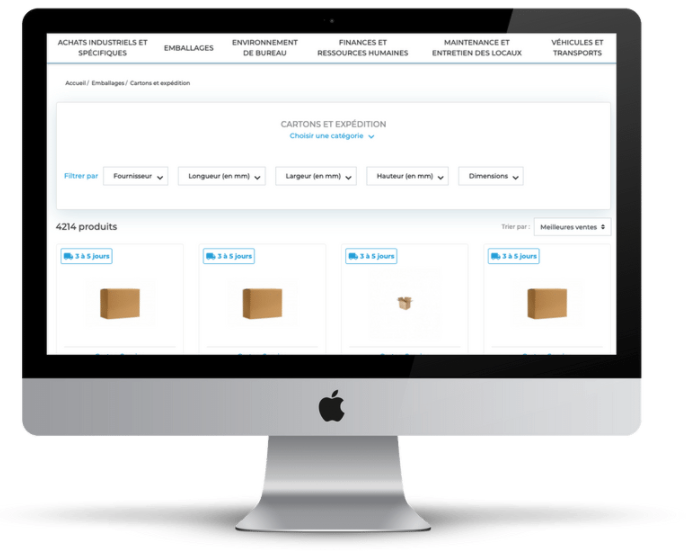 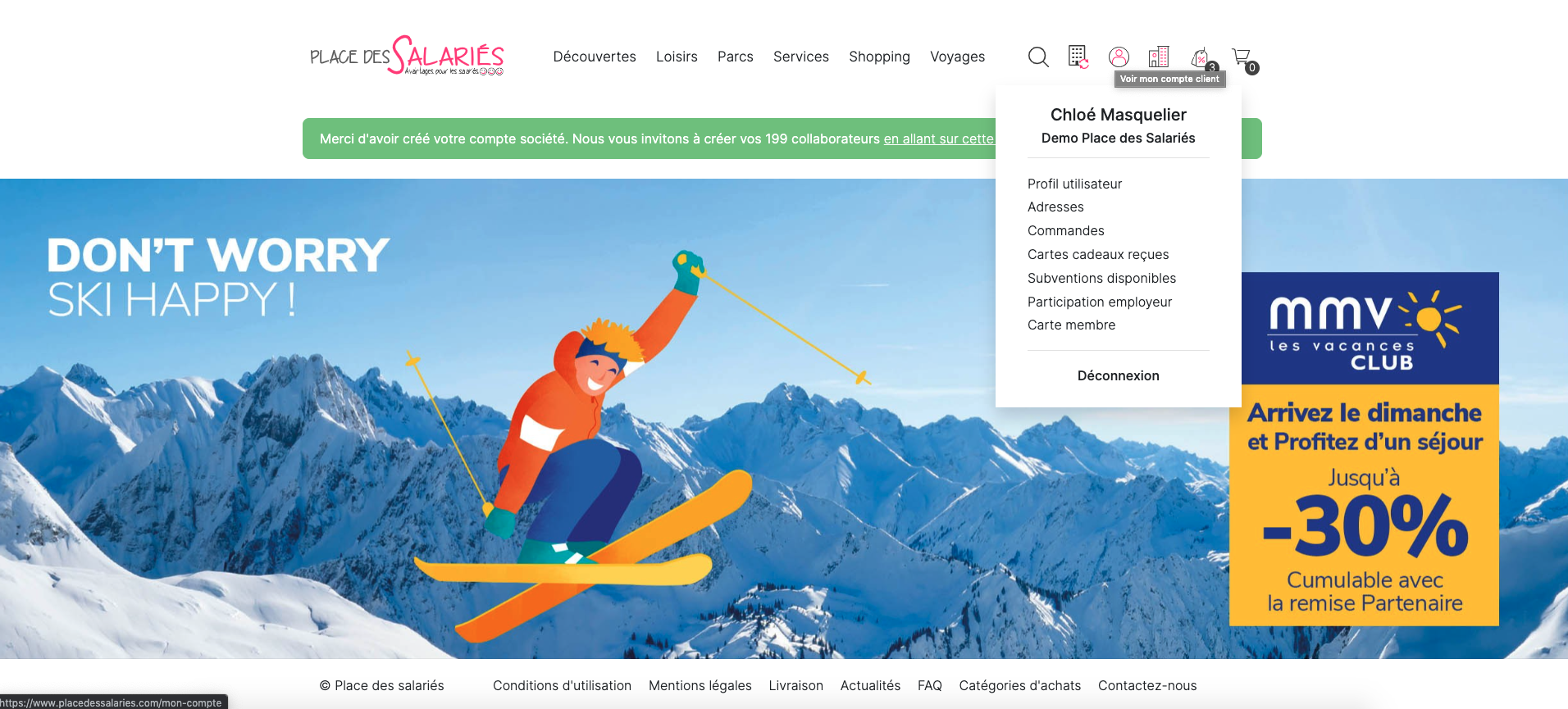 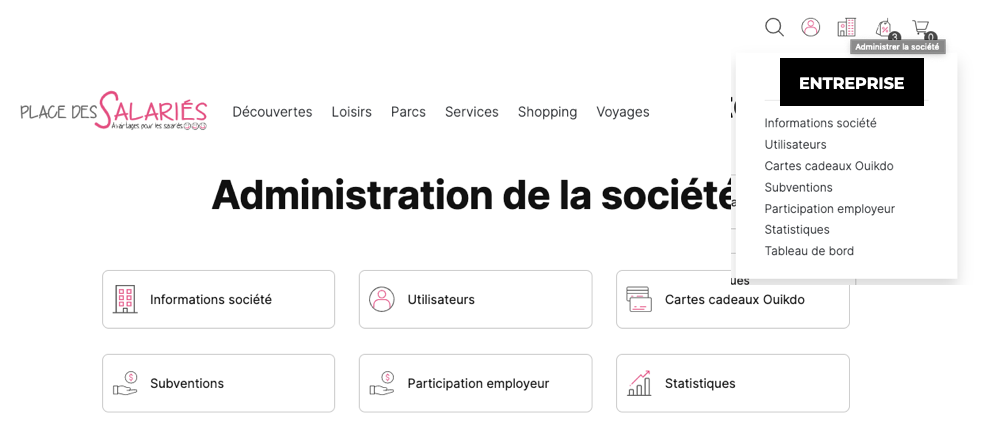 DÉMONSTRATION
CÔTÉ EMPLOYEUR 
& CÔTÉ SALARIÉ
QUESTIONS / RÉPONSES
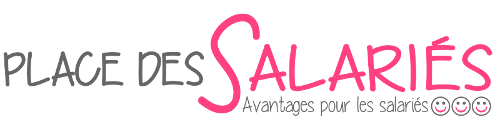 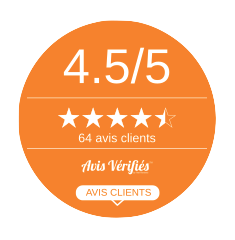 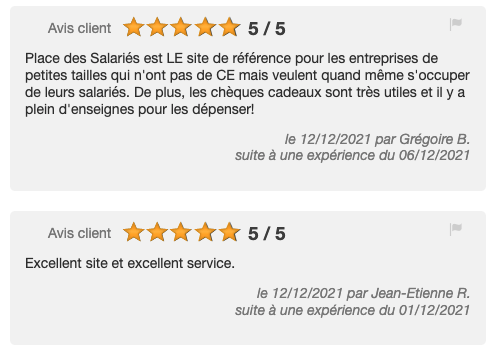 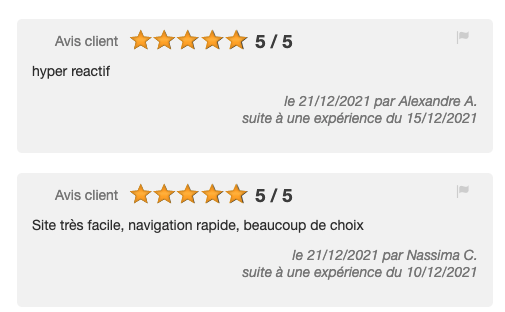 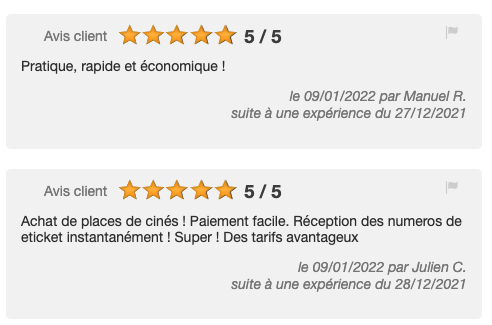 Plus de témoignages sur :
www.avis-verifies.com/avis-clients/placedessalaries.com
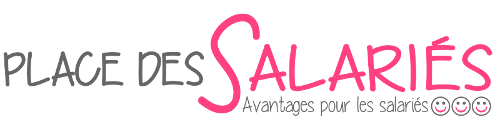 MERCI !
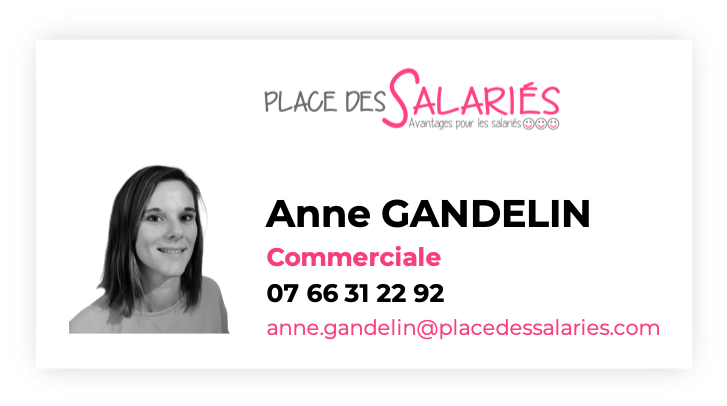